Connective Tissue Drawings (pg 6)
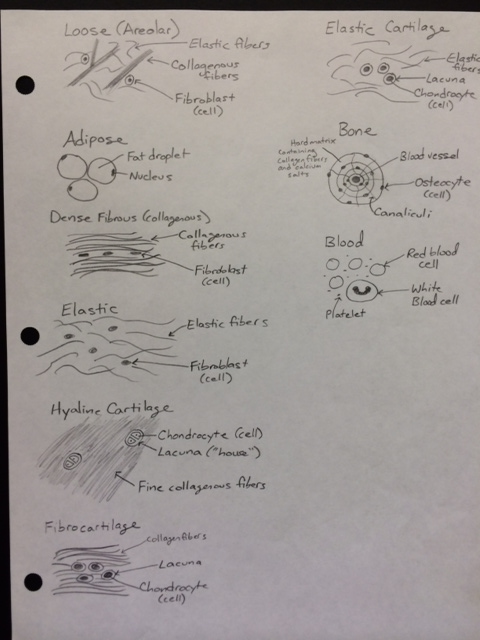